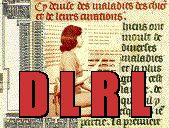 Digital Library Research LaboratoryTorgersen Hall 2030 – www.dlib.vt.edu (part of IT at VT)  and Department of Computer ScienceCS4624: Multimedia, Hypertext, and Information AccessCourse Introduction and OverviewJanuary 23, 2013
Edward A. Fox
fox@vt.edu    http://fox.cs.vt.edu
2160G Torgersen Hall, Virginia Tech
540-231-5113
1
Course Information
GBJ 100, CRN 12123, Scholar: CS_4624_12123_201301
Monday and Wednesday 2:30-3:45pm
Listserv email address multimedia2013@scholar.vt.edu
Instructor E. A. Fox, fox@vt.edu, http://fox.cs.vt.edu, 540-231-5113, office 2160G Torgersen Hall.
GTA Liangzhe Chen, liangzhe@vt.edu, (540) 315-0572
Final exam, as 14M, May 13, 2:05-4:05pm 

ASAP: CS4624 prior knowledge (Tests & Quizzes)
2
Textbook
Online information on the textbook: http://www.pearsonhighered.com/educator/academic/product/0,3110,0132435802,00.html
ISBNs are 978-0-13-243580-2 and 0-13-243580-2
To purchase just the activeBook license, follow instructions from http://myphlip.pearsoncmg.com/phproducts/index.cfm?vbookid=749
3
Concept Maps
Key Concepts
Relationships
Clear Layout
Read out short ideas
IHMC software
http://cmap.ihmc.us/
VT server for teams
4
Textbook Chapters
5
Textbook Related Work
Pre-test (except Ch. 1)
Read
Prepare concept map
Work through online tutorials
Turn in (as teams) exercises for grading
Team concept map presentations
Post-test as individual
Some post-tests also as teams in same class session, with discussion
6
Field Trips / Guest Speakers
Innovation Space (2 sessions)
DISIS (music)
TV Studio
Videoconferencing (2 rooms)

Webmaster / CMS manager
ICAT Director
7
DL Projects
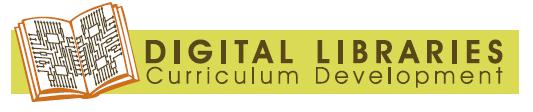 Digital Library Curricular Resources
NSF IIS-0535057 & 0535060
Builds upon a collaboration between Virginia Tech and the University of North Carolina, Chapel Hill.
8
Introduction
DL Curriculum Framework
9
Modules
http://en.wikiversity.org/wiki/Curriculum_on_Digital_Libraries
Table 1: Key Concepts in Information
Table 2: Information Retrieval Packages
Table 3: Multimedia Software

Teams will present 1 from Table 1, 1 from Tables 2/3
Teams will develop a new module and present it
10
Project Groups
2-4 people working all semester, roughly 5 hrs/wk
List of suggested topics, or your idea if approved
Must relate to course content areas
Real clients, who evaluate on deliverables, quantity, quality of work based on project jointly developed
Midterm presentation
Final presentation
Periodic demos and discussions with instructor
Report and deliverables into VTechWorks
11
Teams
~7 people
Often made up from 2 project groups
Team tests
Present modules
12
Class Calendar
Intro (today), Project List, Project Selection
Field Trips
Guest Presentations
Presentations about Existing Modules
Presentations about New Modules
Midterm Project Presentation
Final Project Presentation
Module 9: Information Access
Review
13
Areas of Research and Teaching
Digital Libraries
Information Retrieval
Library, Information Science
Search (engines), WWW, Web 2.0
Human-Computer Interaction
Visualization, Interfaces, VR, Usability, …
Multimedia / Hypermedia / ePublishing
Computing-related education
14
Introduction  - Information Life Cycle
Creation
Active
Authoring
Modifying
Social Context
Using
Creating
Organizing
Indexing
Retention
/ Mining
Accessing
Filtering
Storing
Retrieving
Utilization
Semi-
Active
Distributing
Networking
Inactive
Searching
15
[Speaker Notes: This is a simplification of the previous slide.]
Introduction
Degree of Structure
Web
DLs
DBs
Chaotic
Organized
Structured
16
Introduction
Informal 5S & DL Definitions
DLs are complex systems that:
help satisfy info needs of users (societies)
provide info services (scenarios)
organize info in usable ways (structures)
present info in usable ways (spaces)
communicate info with users (streams)
17
Introduction
18
Introduction
DLs Shorten the Chain to
Roles
Digital
Library
Author
Teacher
User
Reader
Editor
Learner
Reviewer
Librarian
19
Selected Projects
CTRnet (Crisis, Tragedy & Recovery Net)
NSF IIS-0916733
Provides a range of services relating to different kind of tragic events. 
Collect and archive different types of CTR related information such as Web sites, videos, blogs and tweets.  
Various collections about school shootings and natural disasters have been developed from collaboration with the Internet Archive.
20
www.ctrnet.net
DL Projects
CTRnet (Crisis, Tragedy & Recovery Net)
Disaster Locations
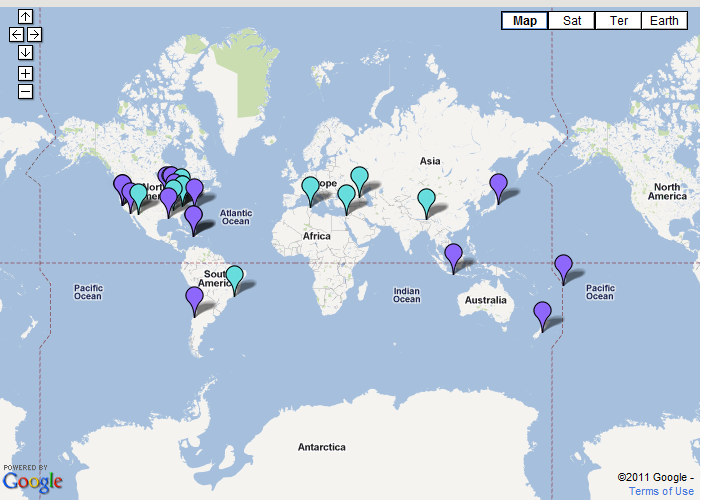 21
DL Projects
CTRnet (Crisis, Tragedy & Recovery Net)
Word Clouds of Japan Earthquake and Libya Revolution (using tweets)
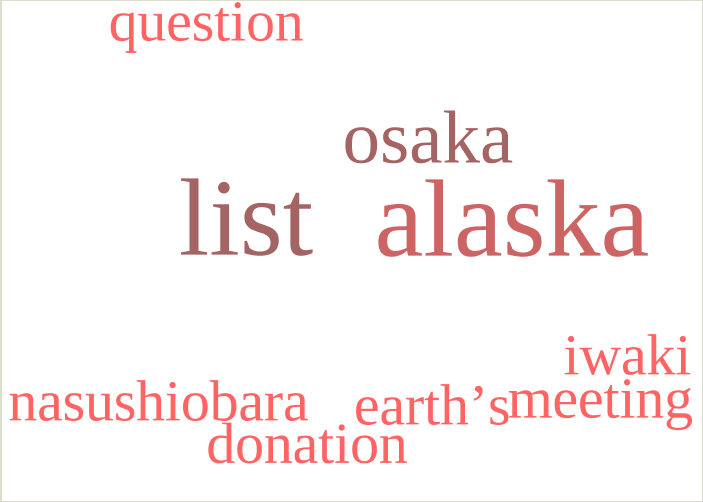 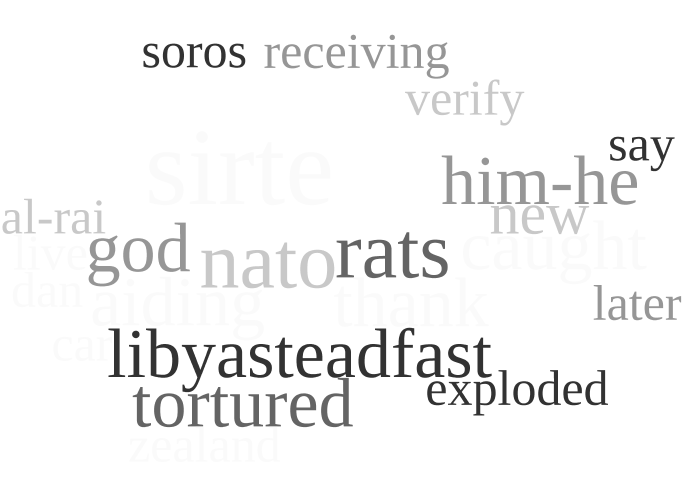 Japan Earthquake,
Tsunami Disaster
Libya Revolution
22
Updated every 10 minutes
DL Projects
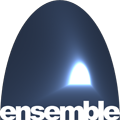 Ensemble (Computer Science Education)
NSF DUE-0840719
The Ensemble portal provides easy access to:

COLLECTIONS of educational resources hosted by our partners
COMMUNITIES that can create and share documents (within the group or with the public), discuss things on forums, and contribute educational resources.
TECHNOLOGIES  that might be useful when you teach (for use in-class and out-of-class).
23
www.computingportal.org
DL Projects
24
DL Projects
CINET: Network Science Middleware
NSF SDCI 1032677
The research will develop a cyber infrastructure middleware (CINET) to support Network Science.
CINET will be pervasive, flexible and extensible. Users can contribute new networks, data, methods, hardware, and research results in an integrative way.
CINET will enable new ways by which researchers study and teach complex networks.
25
http://ndssl.vbi.vt.edu/cinet/
DL Projects
CINET: Network Science Middleware
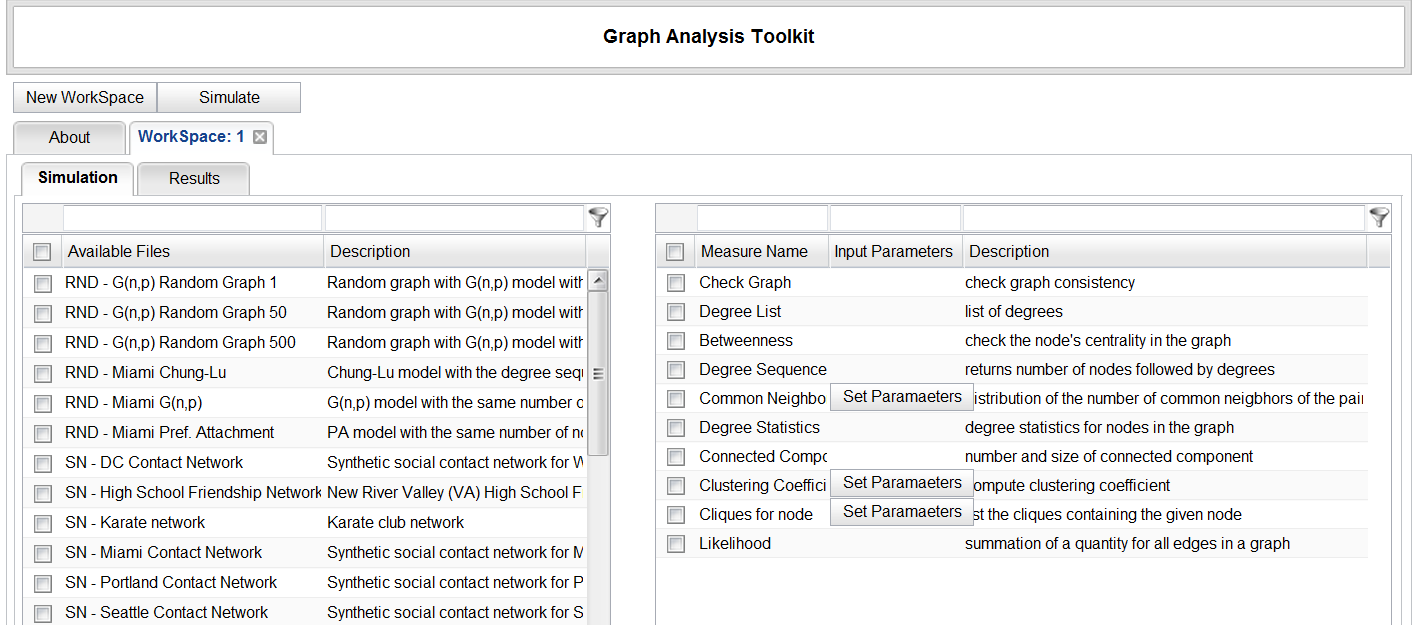 26
DL Projects
CINET: Network Science Middleware
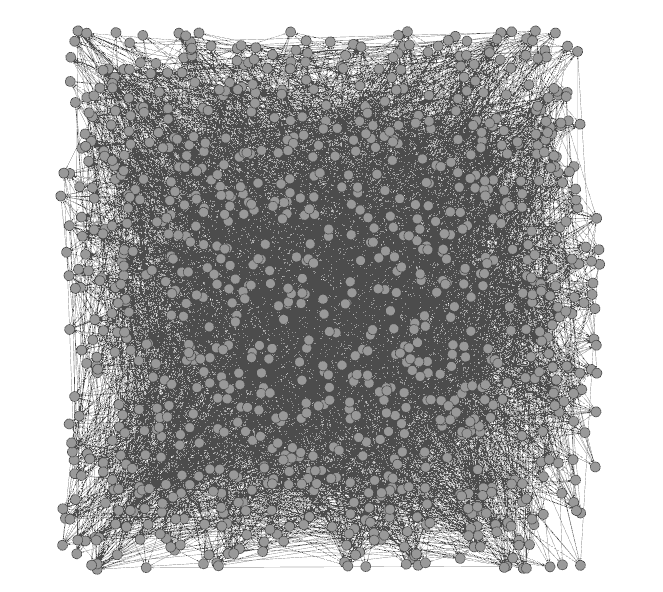 Netviz:  Course project aims to develop a visualization component for CINET which contains large network graphs. The visualization service will get Networks from CINET, convert from Galib to Gexf format, then visualize the graphs using Gelphi.
CINET network displayed using Gephi
27
Other DL Projects
Establishing a Qatari Arabic-English DL Institute: NPRP 4 - 029 - 1 – 007 pending
Fingerprint Analysis/Distortion/Training DLs
National Inst of Justice, BAE Systems
ETD Analysis, Extraction, Classification
28
Questions?Discussion?
Thank You!
(fox@vt.edu)
29